Length of a curve
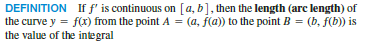 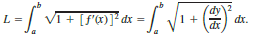 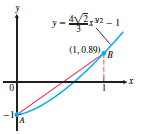